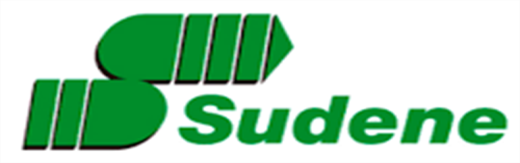 OS INCENTIVOS FISCAIS OFERTADOS PELA SUDENE
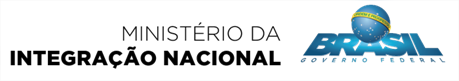 1
INCENTIVOS FISCAIS


OBJETIVO: Atrair investimentos privados em setores considerados prioritários para o desenvolvimento na área de atuação da Sudene.

  PÚBLICO-ALVO: empresas em operação na área de atuação da SUDENE e que sejam optantes da tributação com base no lucro real.

  VANTAGENS: Não é necessário aprovação do projeto pela SUDENE.
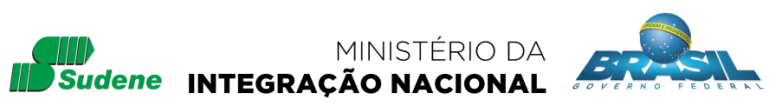 2
INCENTIVOS FISCAIS – SETORES PRIORITÁRIOS


INFRAESTRUTURA;
TURISMO;
AGRICULTURA IRRIGADA; 
AGROINDÚSTRIA;
INDÚSTRIA DE TRANSFORMAÇÃO;
INDÚSTRIA EXTRATIVA DE MINERAIS METÁLICOS;
ELETROELETRÔNICA.
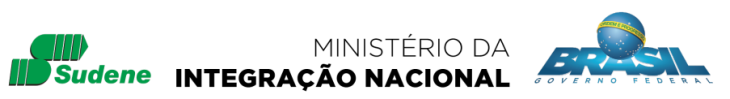 MODALIDADES 
I - Redução de 75% do IRPJ:  
instalação, ampliação, modernização ou  diversificação de linha de produção. 
Fruição por 10 anos.
Redução calculada com base no lucro da exploração da atividade.

II - Isenção do imposto sobre a renda e do adicional exclusivamente para fabricantes de máquinas e dispositivos baseados em tecnologia digital - Programa de Inclusão Digital do Governo Federal.
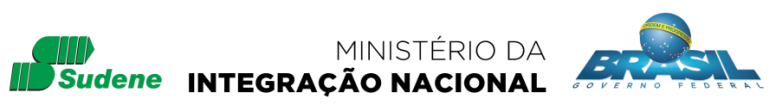 4
MODALIDADES (continuação)
III - Depósitos para Reinvestimento – 30% do Imposto Devido. 
Depósito no BNB. Parcela de 50% de recursos próprios. Mesma data do recolhimento do IRPJ. Não precisa comunicar à SUDENE.

Aquisição de máquinas ou equipamentos novos. Necessita de aprovação do projeto pela SUDENE. 

IV - Depreciação Acelerada Incentivada e Desconto do PIS/PASEP e da COFINS: Empreendimentos que já usufruem da redução de 75%. Microrregiões menos desenvolvidas. Depreciação integral no próprio ano da aquisição, ou até o 4° (quarto) ano subsequente.
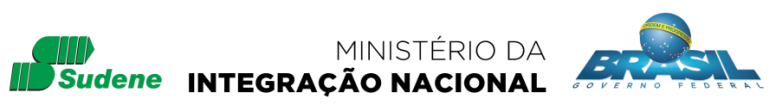 5
O que significa na prática a redução de 75% e o Reinvestimento de 30% do IRPJ.

Imposto Devido: 1.000 – Incentivo (75%) = 250 a recolher; 750 a ser incorporado diretamente ao capital da empresa.

Opção pelo Reinvestimento = 250 * 30% = 75

75 + 50% (recursos próprios) =  75 + 37,5 = 112,50 (Depósito BNB)

Recolhimento IRPJ = 175  ou  17,5%
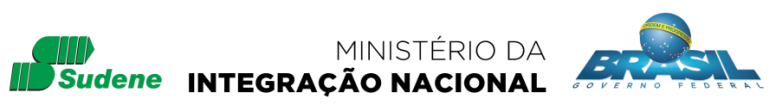 6
ROTEIRO PARA ELABORAÇÃO DE PLEITOS DE ISENÇÃO/REDUÇÃO DE 75% DO IRPJ 

Do Fluxo para Obtenção do Incentivo Fiscal

a)Protocolização do pleito com toda a documentação básica necessária (vide informações no site da SUDENE);


b)Verificação, pela SUDENE, da documentação apresentada (pré-análise);

c)Análise do pleito e vistoria prévia no empreendimento. O pleito,  caso atenda às condições previstas na legislação e regulamentação vigentes, será encaminhado para aprovação da Diretoria Colegiada e emitido o Laudo Constitutivo do direito ao benefício fiscal.
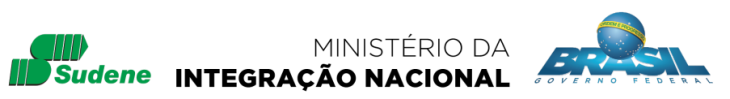 DISTRIBUIÇÃO DOS INCENTIVOS FISCAIS OFERTADOS PELA SUDENE
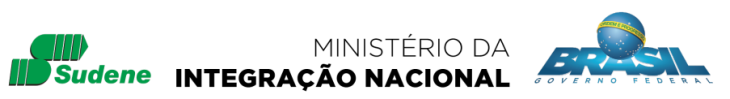 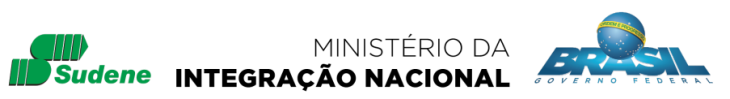 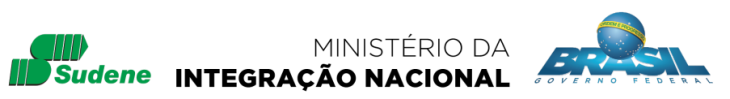 Ministério da Integração Nacional
Sudene
Diretoria de Gestão de Fundos e Incentivos Fiscais 
Marcelo José Almeida das Neves - Superintendente
Sérgio Wanderley Silva – Diretor

Silvio Carlos do Amaral e Silva – Coordenador-Geral de Incentivos

Ilena Villas– Coordenadora de Incentivos Especiais

sergio.silva@sudene.gov.br
silvio.carlos@sudene.gov.br
Ilena.villas@sudene.gov.br 

+ 55 81 2102-2004/2034/2114
Muito obrigado!